IEEE Membership Statistics
(Name)
(Position)
(Date)
[Speaker Notes: Updated on 30 March 2023]
Reflecting the global nature of IEEE, R10 and R8 are now the two largest IEEE Regions
IEEE Membership By Region31 December 2022
R7 – 14,205
(3.3%)
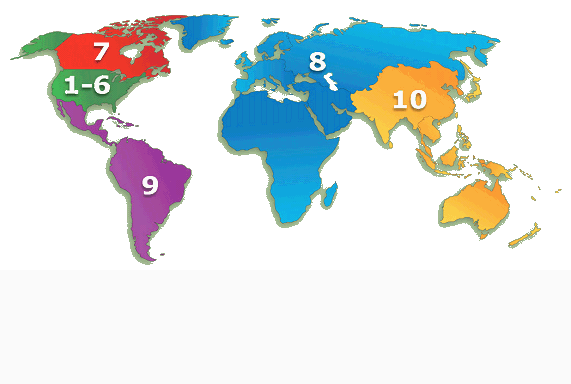 R10 – 161,371
(37.7%)
R1 to 6 – 153,689
(35.9%)
R1 – 24,948
R2 – 21,624
R3 – 24,676
R4 – 16,741
R5 – 22,731
R6 – 42,969
R8 – 80,727
(18.9%)
R9 – 17,788
(4.2%)
TOTAL MEMBERSHIP – 427,780
IEEE Membership By Region31 December 2022
Total IEEE Membership (1963 – 2022)
as at 31st December 2022
Total Higher Grade Membership (1963 – 2022)
as at 31st December 2022
Total Student Membership (1963 – 2022)
as at 31st December 2022
Year 2006 - New Record for Student Membership
80,491
Year 2007 was the first year that the IEEE GMS was fully implemented
GSM are voting members = higher grade members